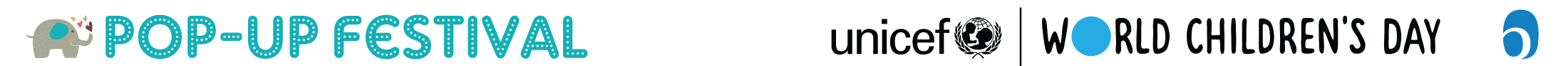 AZIONI
EMOZIONI
PENSIERI
Il cambiamento climatico dipende dalle azioni individuali
Scrivere una lettera
Annoiato
Le politiche aziendali sono più importanti di
azioni individuali
Fare domande sul cambiamento climatico
Curioso
Votare
Ansioso
Non so da dove cominciare
Dire a qualcuno come ti senti riguardo al cambiamento climatico
Al sicuro
Il cambiamento climatico non mi riguarda
Le persone non stanno prendendo il cambiamento climatico abbastanza seriamente
Leggere/ studiare cosa dice la scienza riguardo al cambiamento climatico
A mio agio
Usare una borraccia
L'azione per il clima è un
sfida ENORME
Arrabbiato